Bright Ideas
Bright Ideas
Bright Ideas
[Campaign Dates] | Submission Form
[Campaign Dates] | Submission Form
[Campaign Dates] | Submission Form
My idea relates to:
My idea relates to:
My idea relates to:
energy	waste	water	safety
energy	waste	water	safety
energy	waste	water	safety
Instructions
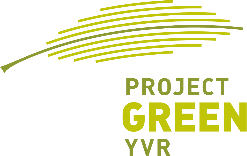 In a nutshell…
In a nutshell…
In a nutshell…
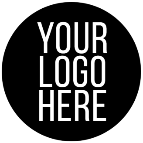 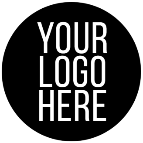 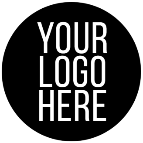 Email or Phone:
Email or Phone:
Email or Phone:
Name:
Name:
Name:
Edit text:
Click in the text and edit text as needed
Department (optional):
Department (optional):
Department (optional):
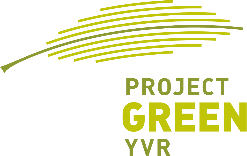 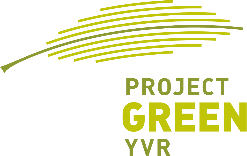 Add your logo:
Right click on the image, select change picture, select ‘From a file…’ and choose a jpeg or png image of your business logo
[example]
Bright Ideas
Bright Ideas
Bright Ideas
[Campaign Dates] | Submission Form
[Campaign Dates] | Submission Form
[Campaign Dates] | Submission Form
My idea relates to:
My idea relates to:
My idea relates to:
energy	waste	water	safety
energy	waste	water	safety
energy	waste	water	safety
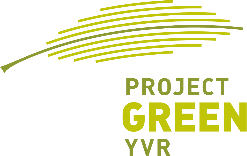 In a nutshell…
In a nutshell…
In a nutshell…
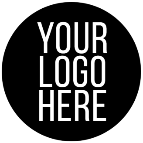 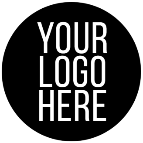 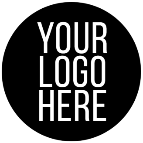 Email or Phone:
Email or Phone:
Email or Phone:
Name:
Name:
Name:
Department (optional):
Department (optional):
Department (optional):
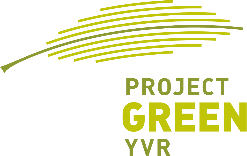 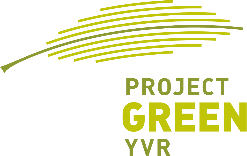